Programme « Quels littoraux pour demain ? » (2014-2016) 
Coord. Françoise Gourmelon (UMR LETG CNRS)
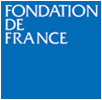 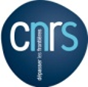 Dynamiques des ACTivités mARItimes (DACTARI)
Equipe scientifique :  
UMR LETG-Brest 
Institut de Recherche de l’Ecole Navale 
Partenaires :
Comité Départemental des Pêches Maritimes et des Élevages Marins du Finistère
Parc Naturel Marin d’Iroise
Entreprise Terra Maris
Françoise Gourmelon (CNRS UMR LETG), 
Matthieu Le Tixerant et Damien Le Guyader (Terra Maris)
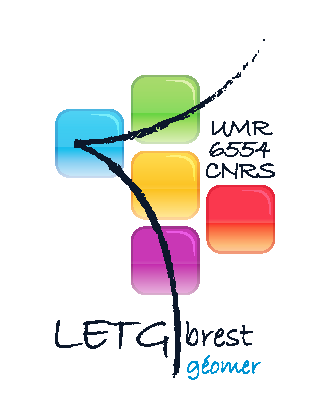 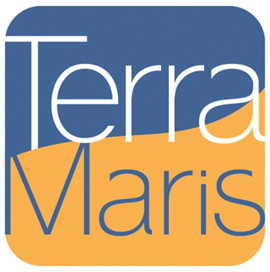 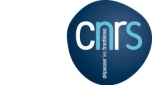 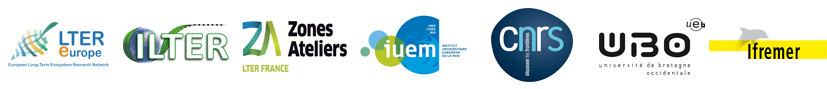 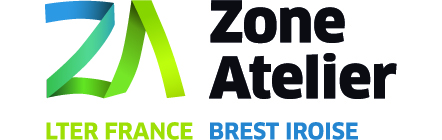 http://www-iuem.univ-brest.fr/zabri/fr




Risques d’érosion et de submersion, activités maritimes
et ressources, GIZC, modélisation socio-écosystémique,
scénarisation et simulation, information géographique,
interdisciplinarité, circulation des savoirs


Des séries d’observation des milieux physiques et naturels
Des lacunes concernant les activités maritimes
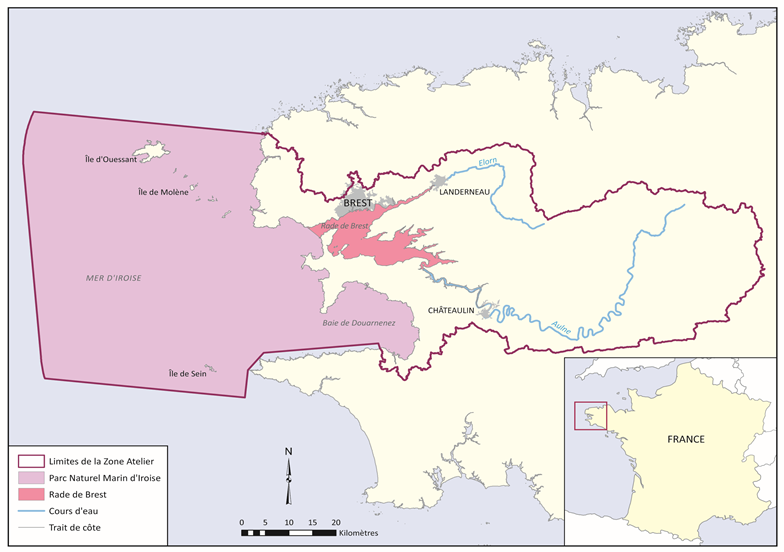 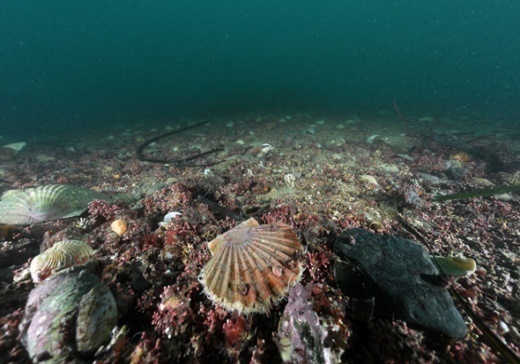 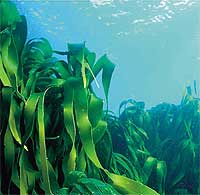 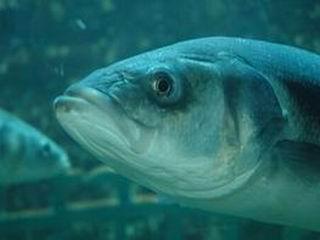 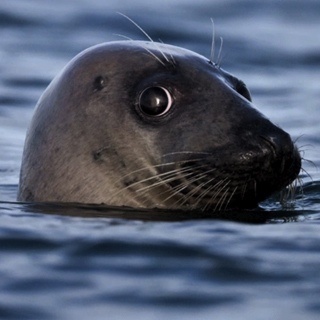 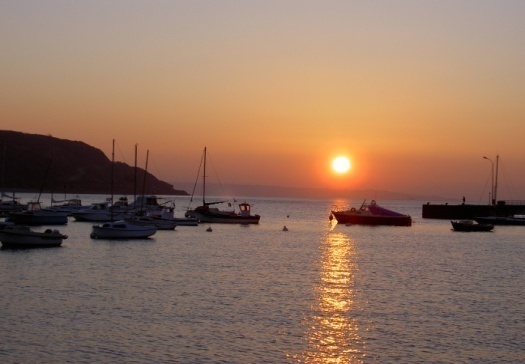 Dynamiques des ACTivités mARItimes (DACTARI)
Un triple contexte
L’univers de l’information géographique se densifie : prolifération de données massives sur le web et d’outils numériques exploratoires

Des besoins de connaissances relatives aux activités maritimes pour contribuer aux politiques publiques (stratégie nationale mer et littoral)

Une injonction au transfert des connaissances/données scientifiques à la société civile (ex. Loi pour une République numérique)
Comment? Frustration générée par la fin des projets de recherche
L’entreprise, à l’interface entre recherche et société civile?
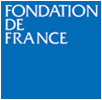 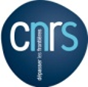 Projet DACTARI, 2014-2016
P. 3
Dynamiques des ACTivités mARItimes (DACTARI)
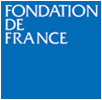 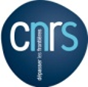 4
Projet DACTARI, 2014-2016
[Speaker Notes: CDPMEM29 : comité départemental des pêches maritimes et des élevages marins
IRENaV : Institut de recherche de l’école navale]
Volet 1 – 
Les données AIS, source d’informations géographiques sur les activités maritimes
LETG-Brest  – Terra Maris : Vers une véritable collaboration d’intérêt mutuel ?
Caractéristiques 
Système d’aide à la navigation et à la sécurité des navires 
Disposition réglementaire: résolution OMI A.917 (22)
Données transmises: identifiant du navire, position , date (h:mn:s), vitesse ….
Un déluge de données
Transmission à haute fréquence
AIS terrestre et satellitaire
Source de multiples informations
Le transport maritime de charge 
Le transport maritime de passagers
Les navires de pêche (>15 m) …
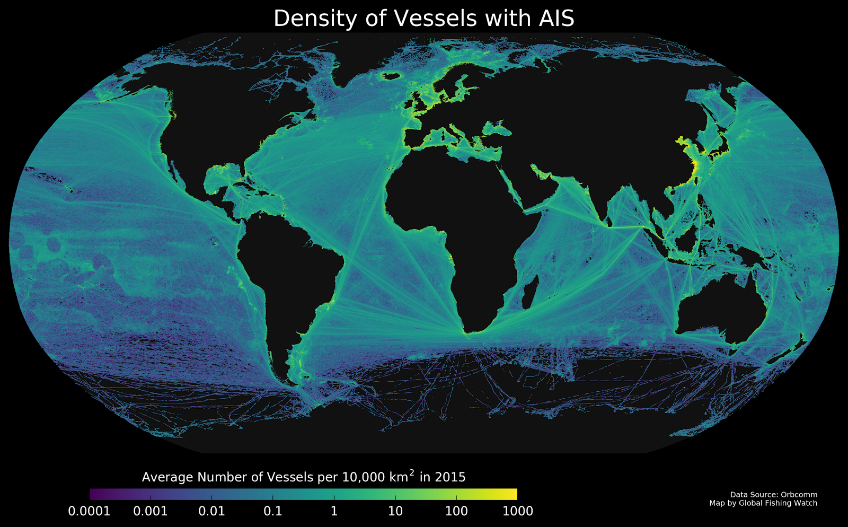 source: Global Fishing Watch
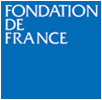 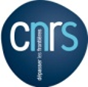 Projet DACTARI, 2014-2016
Volet 1 – 
Les données AIS, source d’informations géographiques sur les activités maritimes
LETG-Brest  – Terra Maris : Vers une véritable collaboration d’intérêt mutuel ?
Activités maritimes sur la ZABRI : base d’information géographique en ligne
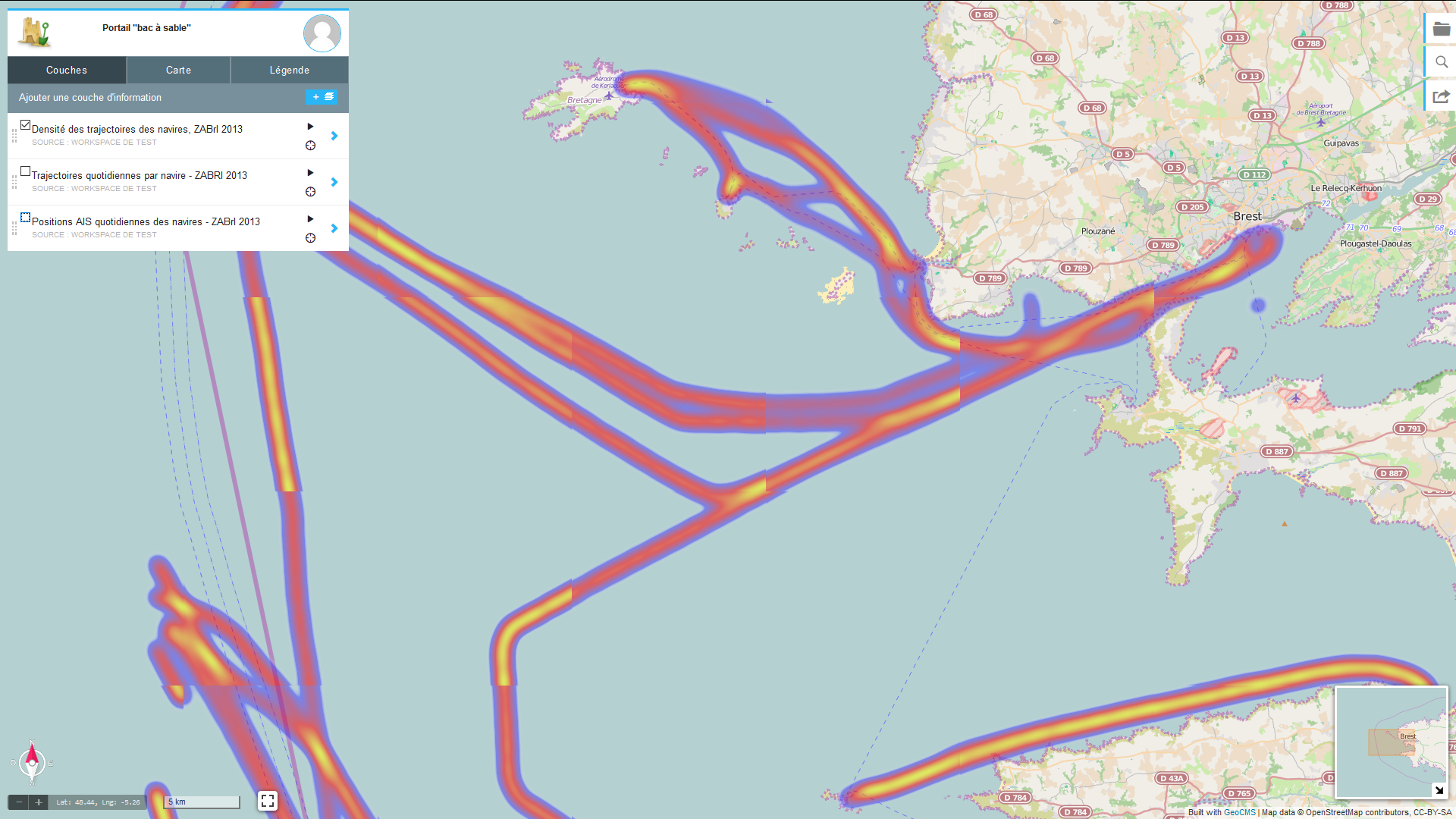 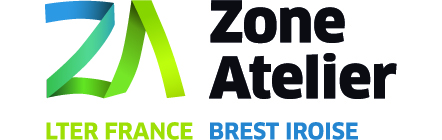 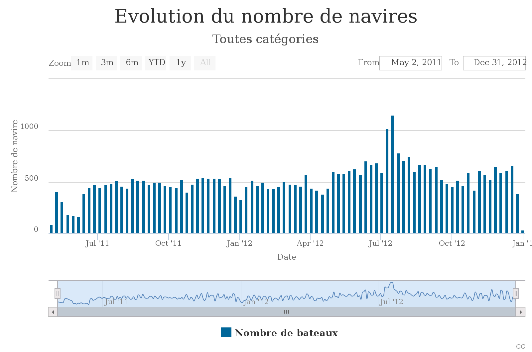 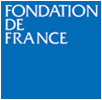 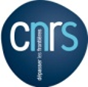 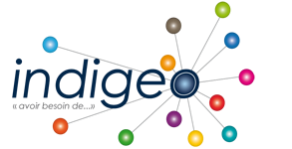 http://portail.indigeo.fr
Projet DACTARI, 2014-2016
Volet 1 – 
Les données AIS, source d’informations géographiques sur les activités maritimes
LETG-Brest  – Terra Maris : Vers une véritable collaboration d’intérêt mutuel ?
Activités de pêche à la drague en rade de Brest : les données AIS (IRENav, 2011-2012)
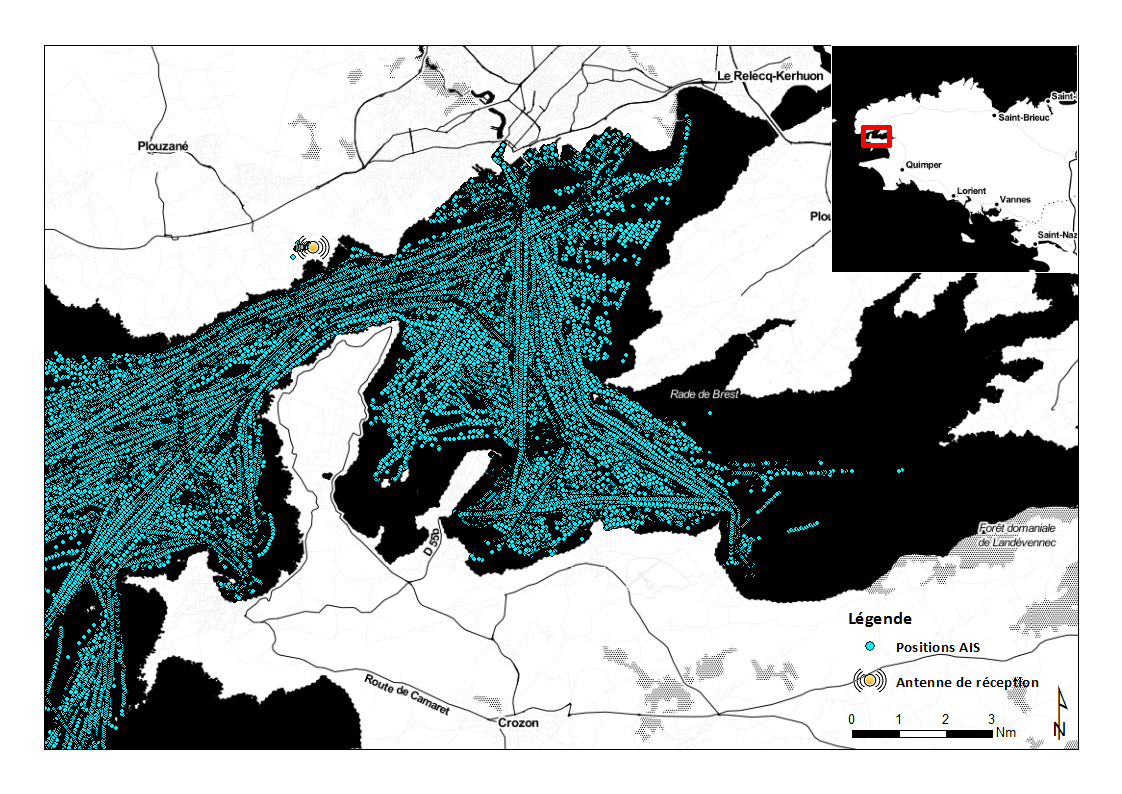 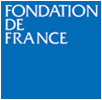 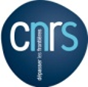 Projet DACTARI, 2014-2016
Volet 1 – 
Les données AIS, source d’informations géographiques sur les activités maritimes
LETG-Brest  – Terra Maris : Vers une véritable collaboration d’intérêt mutuel ?
Activités de pêche à la drague en rade de Brest : méthode 
Identifier le métier pratiqué chaque jour par navire
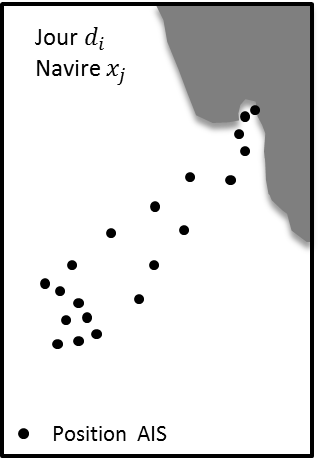 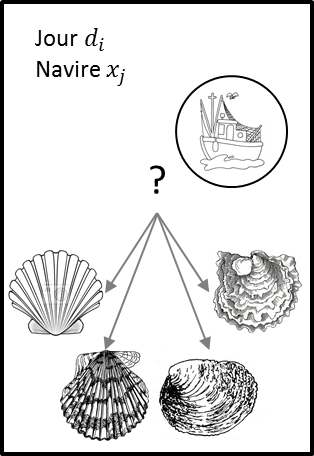 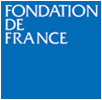 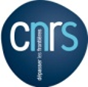 Projet DACTARI, 2014-2016
Volet 1 – 
Les données AIS, source d’informations géographiques sur les activités maritimes
LETG-Brest  – Terra Maris : Vers une véritable collaboration d’intérêt mutuel ?
Activités de pêche à la drague en rade de Brest : méthode 
Identifier le métier pratiqué chaque jour par navire
Estimer les positions supposées en action de pêche
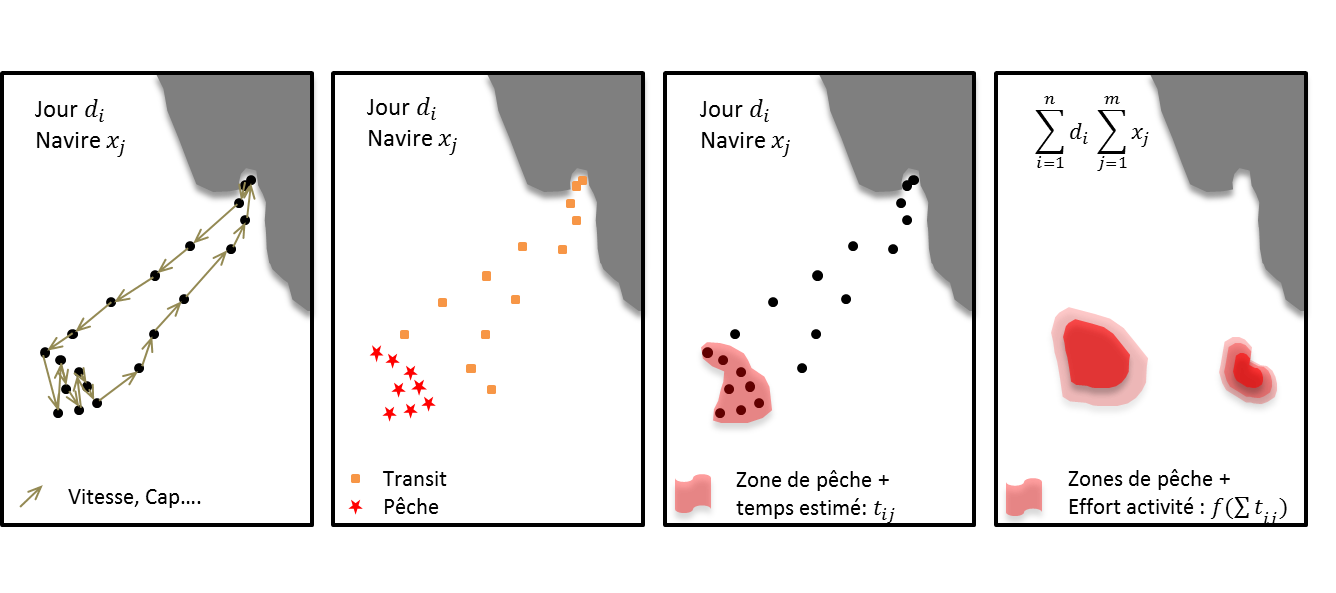 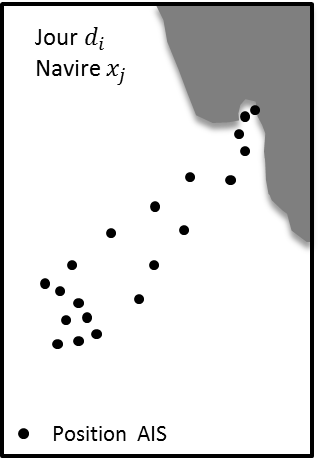 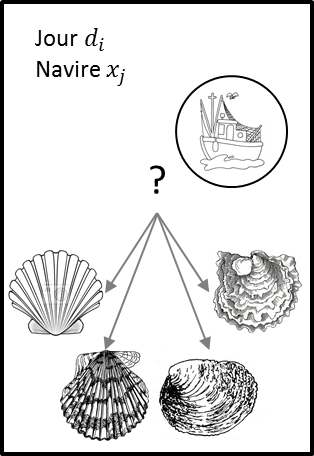 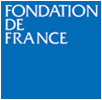 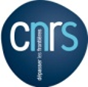 Projet DACTARI, 2014-2016
Volet 1 – 
Les données AIS, source d’informations géographiques sur les activités maritimes
LETG-Brest  – Terra Maris : Vers une véritable collaboration d’intérêt mutuel ?
Activités de pêche à la drague en rade de Brest: méthode 
Identifier le métier pratiqué chaque jour par navire
Estimer les positions supposées en action de pêche
Identifier les zones de pêche et caractériser l’intensité de pratique
Validation de la méthode
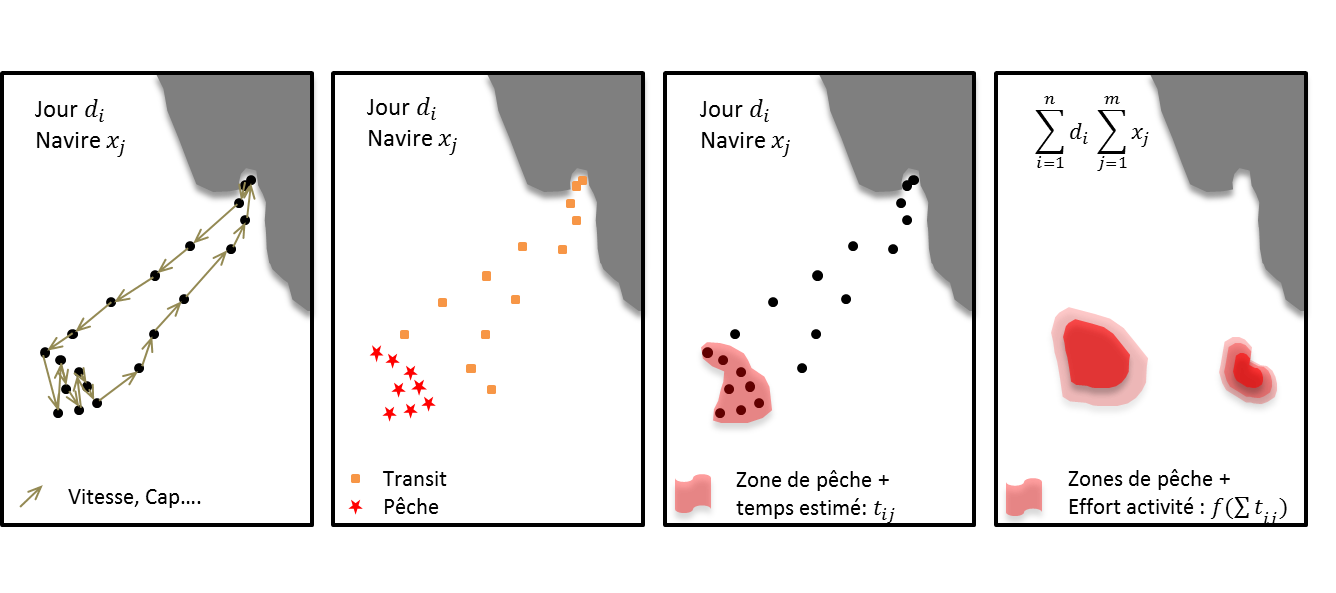 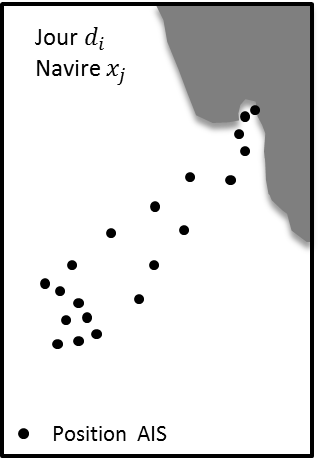 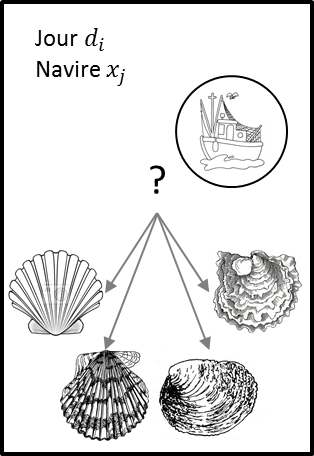 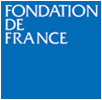 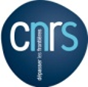 Projet DACTARI, 2014-2016
Volet 1 – 
Les données AIS, source d’informations géographiques sur les activités maritimes
LETG-Brest  – Terra Maris : Vers une véritable collaboration d’intérêt mutuel ?
Activités de pêche à la drague en rade de Brest : méthode 
Identifier le métier pratiqué chaque jour par navire
Estimer les positions supposées en action de pêche
Identifier les zones de pêche et caractériser l’intensité de pratique
Validation de la méthode
Interactions 
avec le Comité 
des Pêches
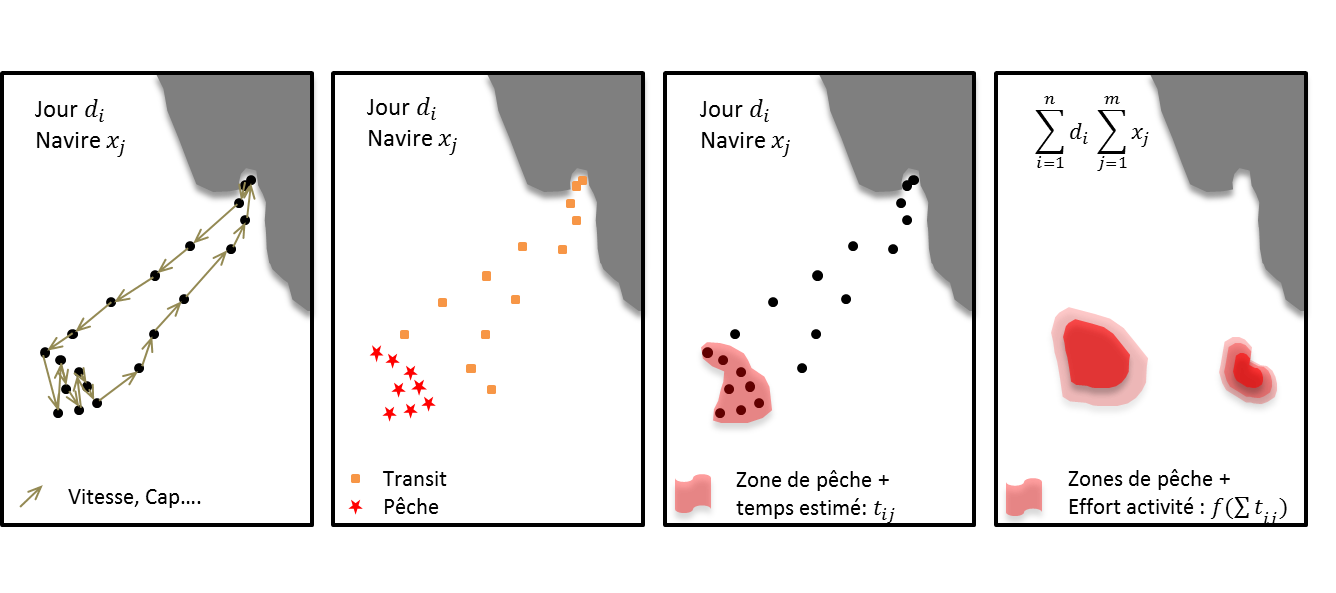 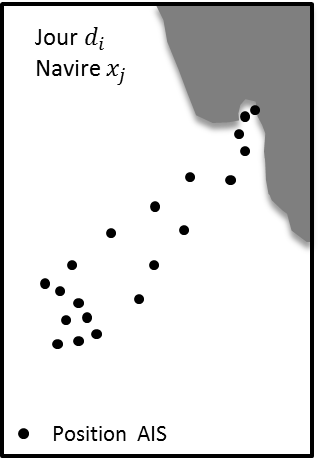 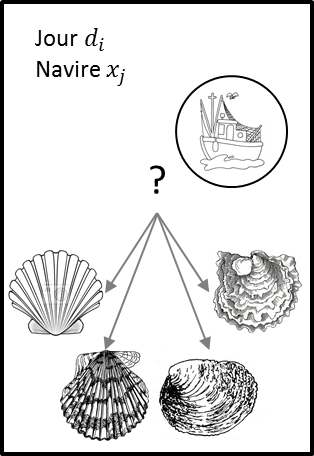 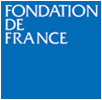 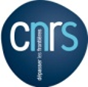 Projet DACTARI, 2014-2016
Volet 1 – 
Les données AIS, source d’informations géographiques sur les activités maritimes
LETG-Brest  – Terra Maris : Vers une véritable collaboration d’intérêt mutuel ?
Activités de pêche à la drague en rade de Brest : résultats
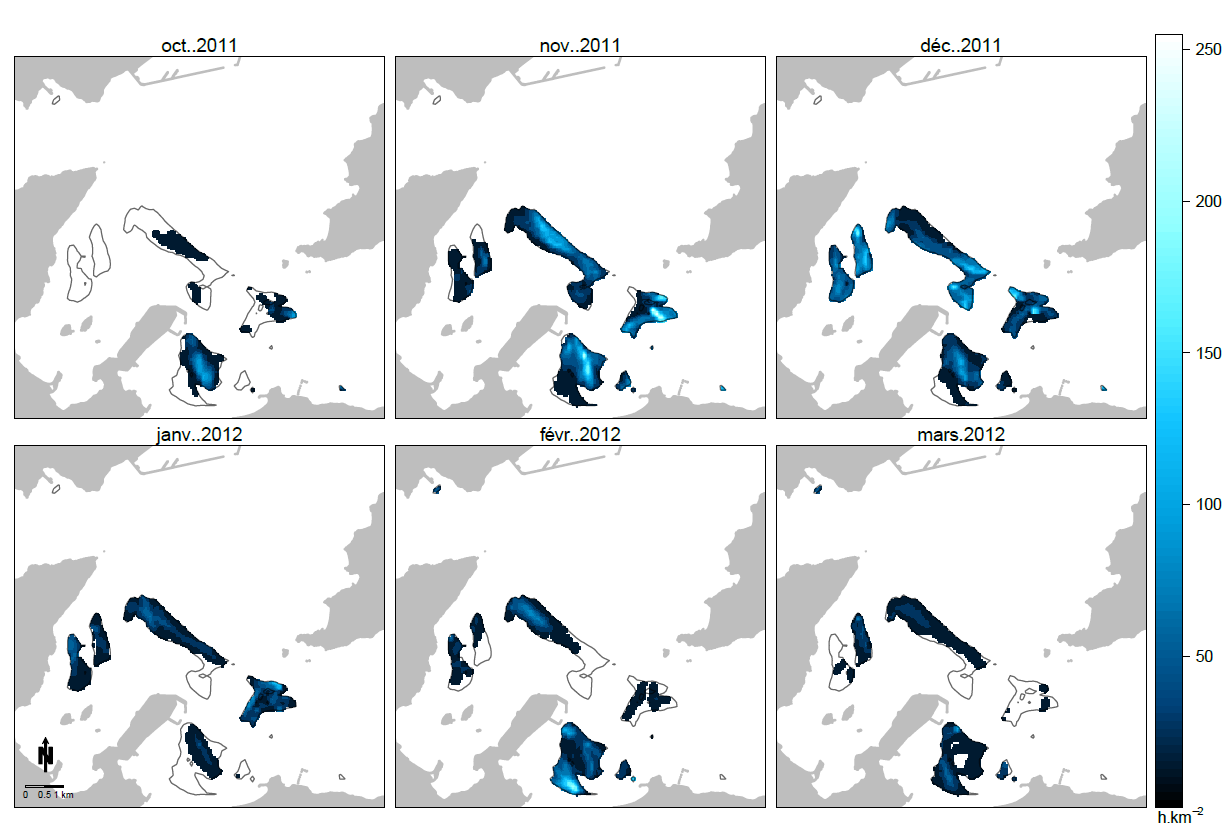 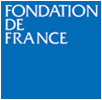 Effort d’activité mensuel pour le métier de la drague à la coquille Saint-Jacques en 2011-2012.
Volet 1 – 
Les données AIS, source d’informations géographiques sur les activités maritimes
LETG-Brest  – Terra Maris : Vers une véritable collaboration d’intérêt mutuel ?
Activités de pêche à la drague en rade de Brest : résultats
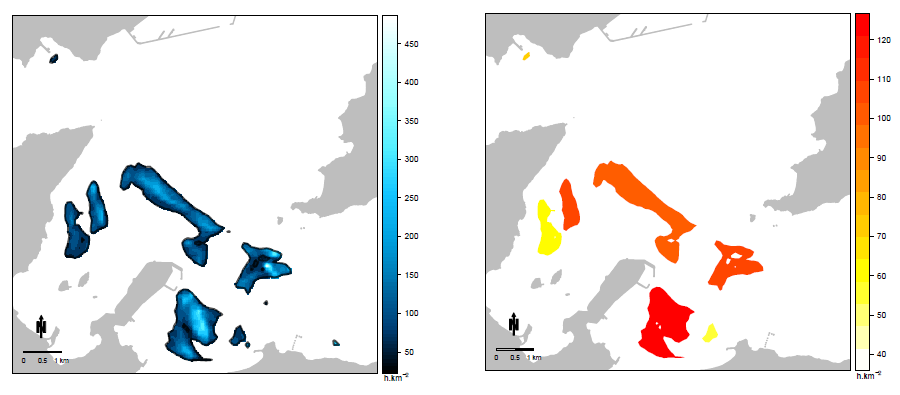 A)
B)
Effort d’activité pour le métier de la drague à la coquille Saint-Jacques en 2011-2012 
(A: effort continu; B: effort cumulé par zone).
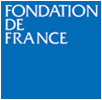 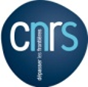 Projet DACTARI, 2014-2016
Volet 2 – 
Impacts cumulés : étude exploratoire sur le Parc Naturel Marin d’Iroise
LETG-Brest  – Terra Maris : Vers une véritable collaboration d’intérêt mutuel ?
Impacts cumulés
L’approche par les impacts cumulés mobilise une méthode d’analyse spatiale et quantitative visant à estimer les impacts potentiels comme étant la résultante de pressions anthropiques s’exerçant sur des composantes de l'écosystème (Halpern et al., 2007 et 2008).
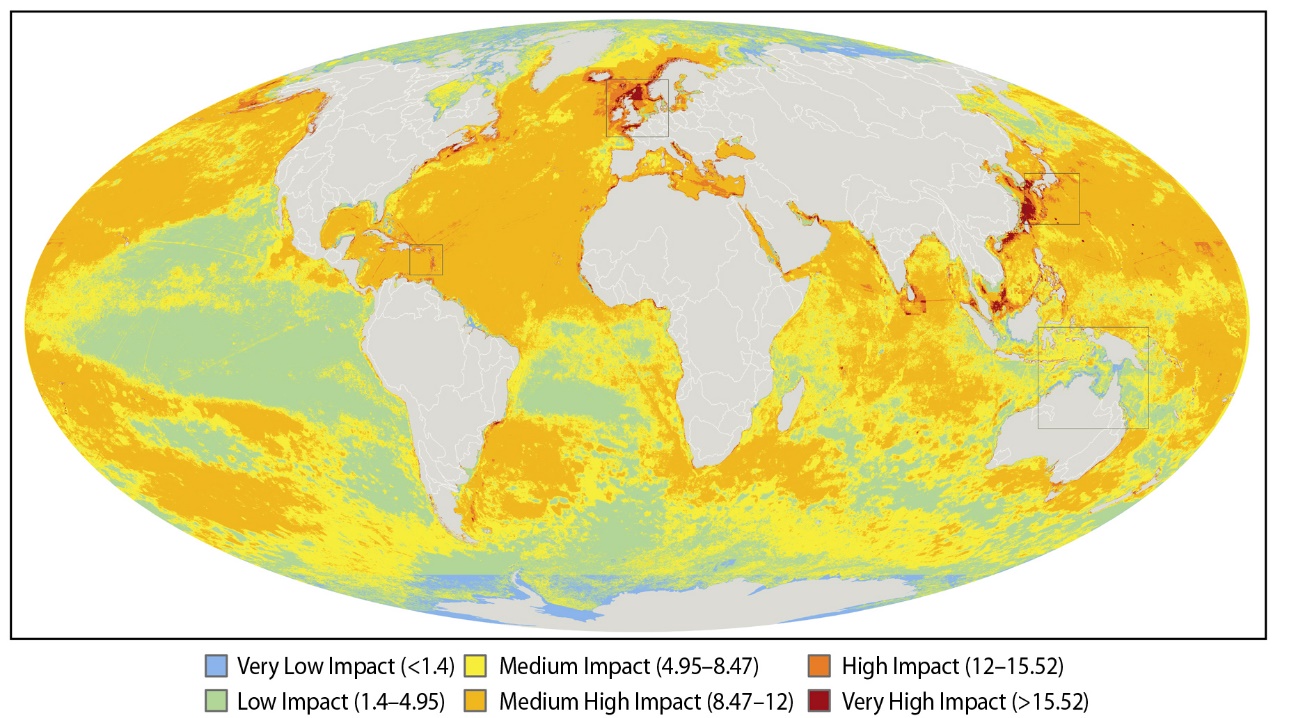 Modèle global des impacts cumulés sur les écosystèmes marins (Halpern et al., 2007)
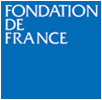 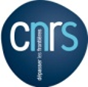 Projet DACTARI, 2014-2016
LETG-Brest  – Terra Maris : Vers une véritable collaboration d’intérêt mutuel ?
Volet 2 – 
Impacts cumulés : étude exploratoire sur le Parc Naturel Marin d’Iroise
Le calcul des impacts cumulés sur le territoire du PNMI est-il :
 pertinent à cette échelle?
réalisable? sous-quelles conditions?

Méthode
Inventaire des pressions exercées par les activités anthropiques sur les composantes de l’écosystème
	 à dires d’experts (tenue de 2 ateliers)
Identification de l’information géographique relative aux activités anthropiques et aux composantes de l’écosystème 
	 depuis des plateformes nationales / à dires d’experts
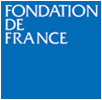 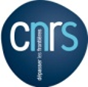 Projet DACTARI, 2014-2016
Volet 2 – 
Impacts cumulés : étude exploratoire sur le Parc Naturel Marin d’Iroise
LETG-Brest  – Terra Maris : Vers une véritable collaboration d’intérêt mutuel ?
Le calcul des impacts cumulés sur le territoire du PNMI est-il :
pertinent à cette échelle?
réalisable? sous-quelles conditions?


Méthode
Inventaire des pressions exercées par les activités anthropiques sur les composantes de l’écosystème
	 à dires d’experts (tenue de 2 ateliers)
Identification de l’information géographique relative aux activités anthropiques et aux composantes de l’écosystème 
	 depuis des plateformes nationales / à dires d’experts
Interactions 
avec le PNMI
et
Océanopolis
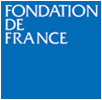 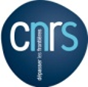 Projet DACTARI, 2014-2016
Volet 2 – 
Impacts cumulés : étude exploratoire sur le Parc Naturel Marin d’Iroise
LETG-Brest  – Terra Maris : Vers une véritable collaboration d’intérêt mutuel ?
Pertinence à l’échelle d’une AMP : un intérêt mitigé pour le PMNI
Privilégie des approches sectorielles ciblées sur les enjeux les plus importants
Néanmoins un intérêt pour la conception d’un modèle intégrant des tendances/scénarios

Faisabilité : de nombreuses lacunes  en termes
De connaissances fondamentales et de disponibilité en information géographique

Du dires d’experts au modèle : représentation du système « Activités/Pressions/Composantes de l’écosystème » (en cours)
Hiérarchisation/normalisation (typologie DCSMM)
Représentation sous forme de graphes au sein d’un outil d’analyse exploratoire
Vers une alternative a-spatiale d’un indice d’impact cumulé?
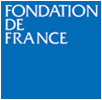 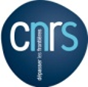 Projet DACTARI, 2014-2016
Volet 3 – 
Valorisation, transfert et développement
Valorisation sociale vers les acteurs
Présentation des résultats aux acteurs de la mer et du littoral
En priorité aux partenaires du projet : CDPM29 / PNMI







Evaluation de l’intérêt et des attentes
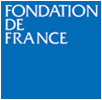 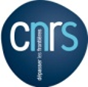 Projet DACTARI, 2014-2016
P. 18
Volet 3 – 
Valorisation, transfert et développement
Valorisation sociale vers l’entreprise 
	Transfert de compétences – R&D – Offre de services
Développement de protocoles consolidés
Optimisation de la mise en œuvre (moyens – temps – coûts)
Des premiers contrats et réponses à appels d’offres (Exploitation de données AIS pour les études de risques liés à la navigation maritime (ex : câbles sous-marin - RTE) et sur le littoral (ex : CNPE - EDF)
Embauche de Damien Le Guyader (CDI) par Terra Maris : 
- R&D au sein de l’entreprise (transfert - projets collaboratifs)
- Développement de l’activité (prospection – prestations)
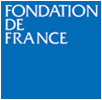 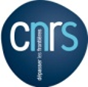 Projet DACTARI, 2014-2016
P. 19
En conclusion, en termes de valorisation sociale de la recherche
Les enjeux d’une collaboration tri-partite fondée sur la reconnaissance d’intérêts particuliers
LETG-Brest  – Terra Maris : Vers une véritable collaboration d’intérêt mutuel ?
Pour la recherche académique
Transférer des productions et un savoir-faire 
Répondre aux besoins de la société

Pour l’entreprise privée
Acquérir de la crédibilité
Bénéficier d’une veille pour anticiper le besoin
Mettre en œuvre R&D – Expertise innovante

Pour les autres « acteurs du territoire » (administrations publiques et tiers-secteur scientifique)
Réutiliser des démarches/technologies innovantes
Amplifier leur « pouvoir d’agir »
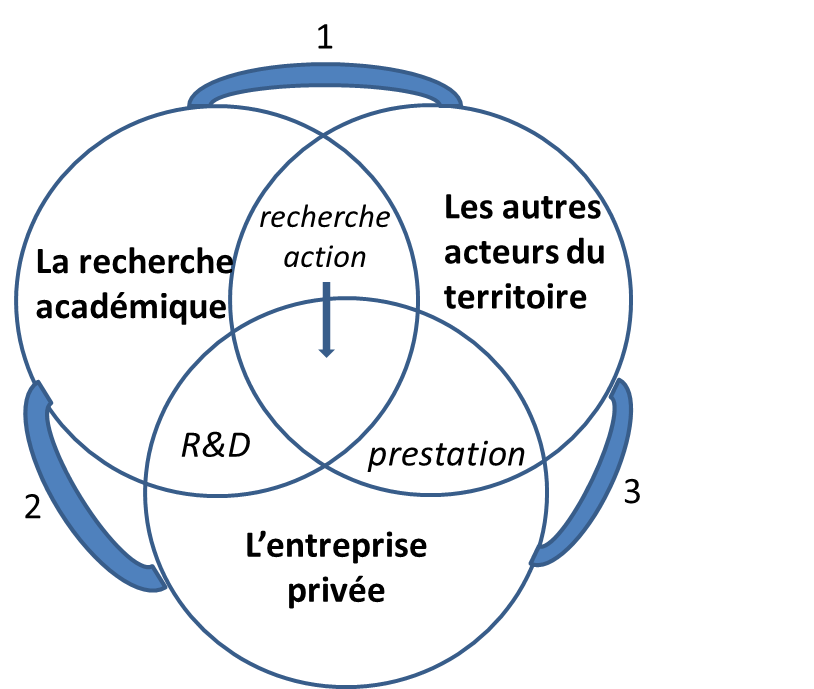 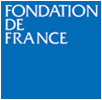 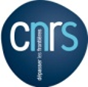 Projet DACTARI, 2014-2016